Patent Retrieval
Farhad Rezagholi – Amir Hadi
University of Kurdistan
6/6/2018
Patent Retrieval
1
Table of Contents:
Introduction
Requirements for a patent
Types of patents
Ways  to search patents
Sample of a patent doc
Sections of a patent doc
Query reformulation
PR methods
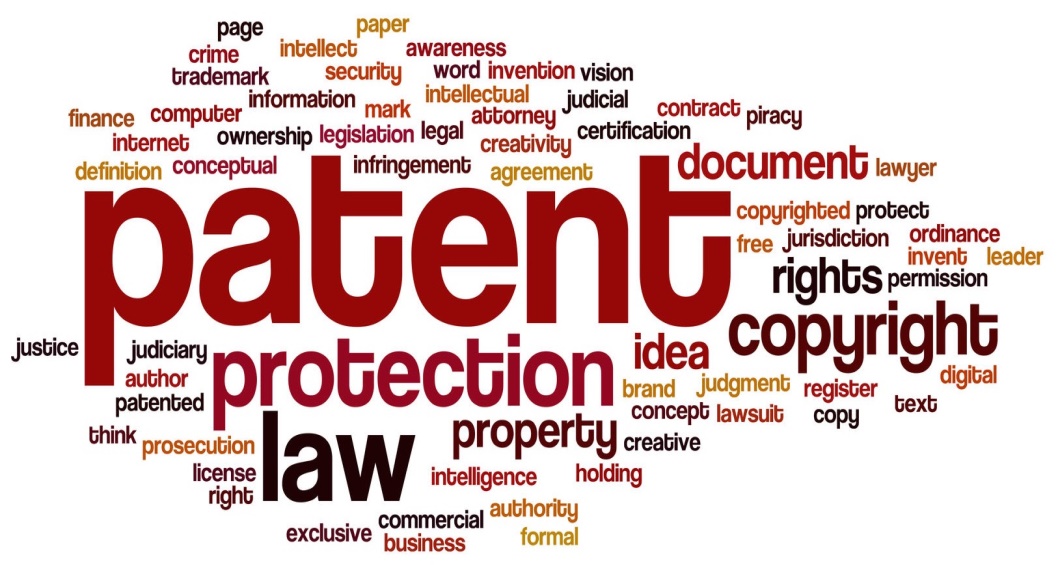 6/6/2018
Patent Retrieval
2
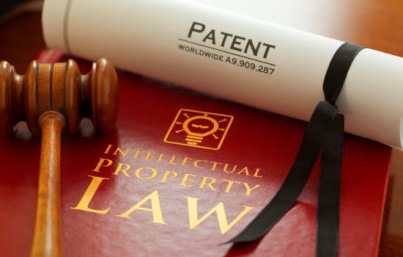 Introduction
A Patent is … 
A property right granted by the Government to an inventor.
to exclude others from making, using, offering for sale, or selling the invention throughout the country or importing the invention into that country.
For a limited time.
in exchange for public disclosure of the invention when the patent is granted.
6/6/2018
Patent Retrieval
3
Requirements for a patent
New
Useful
Fully
disclosed
Unobvious
6/6/2018
Patent Retrieval
4
3 Types of Patents
Utility Patents granted :for a useful process or method, machine, manufactured article or composition of matter.




Term: 20 years from filing date
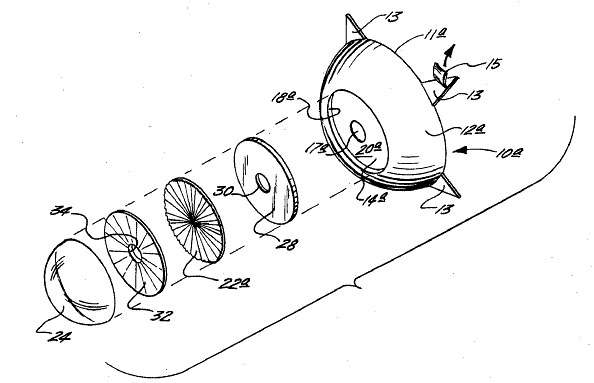 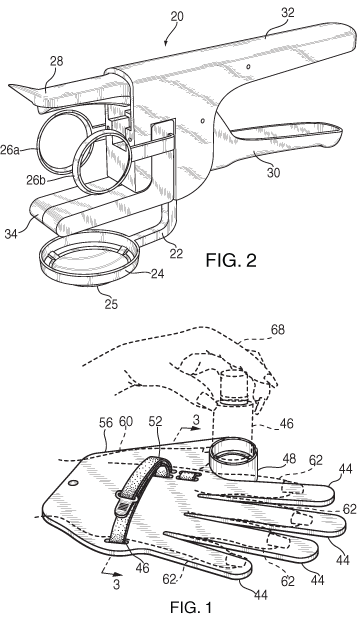 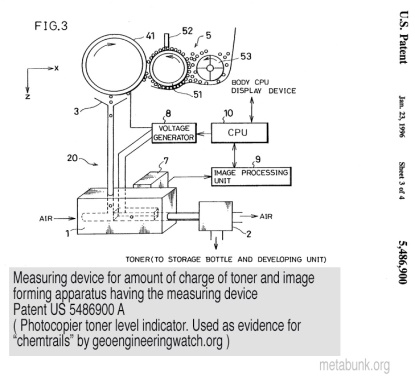 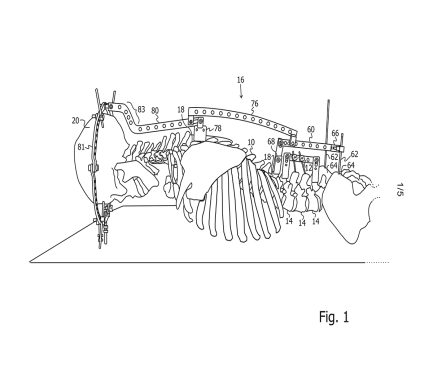 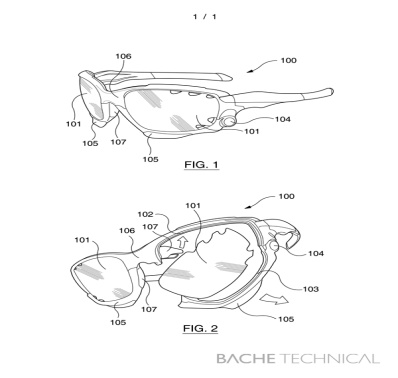 6/6/2018
Patent Retrieval
5
3 Types of Patents
Design Patents : granted for new, original and ornamental design for an article of manufacture: the appearance is protected.




Term: 14 years from the date the patent is granted
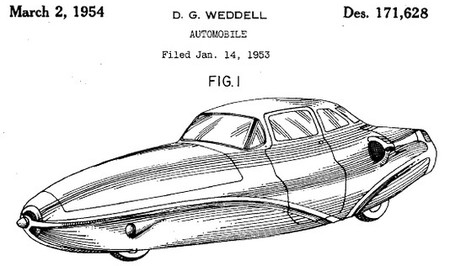 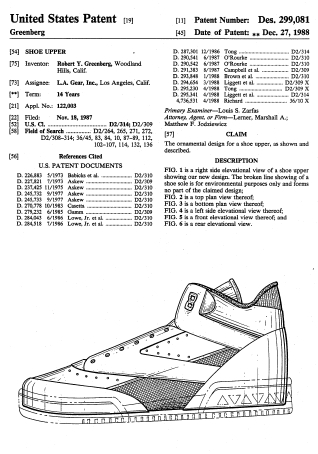 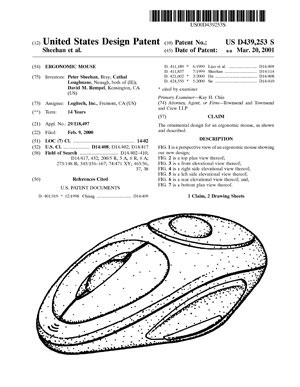 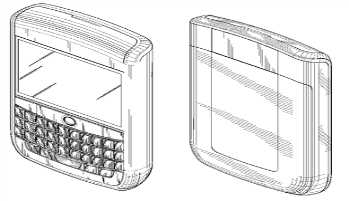 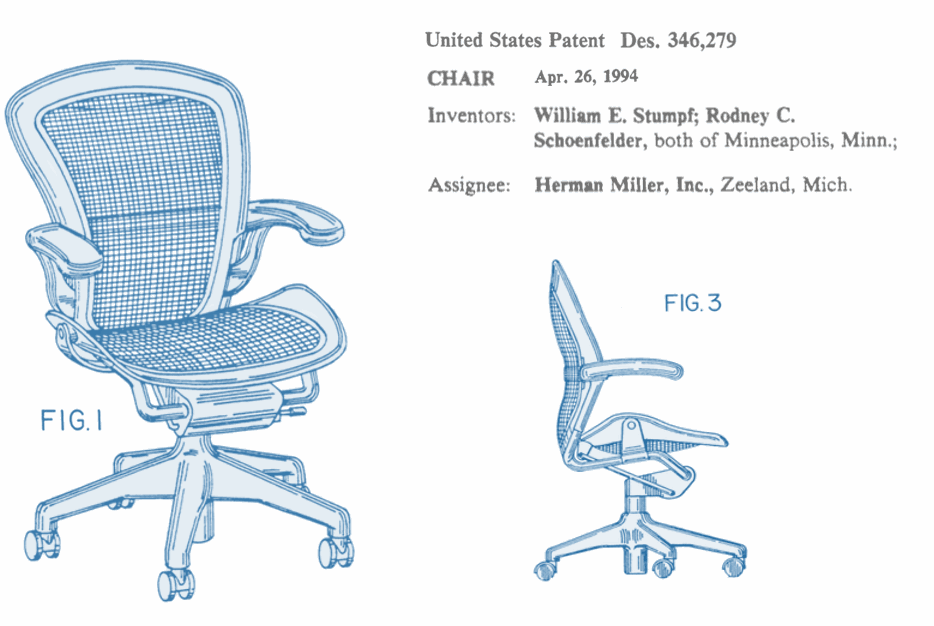 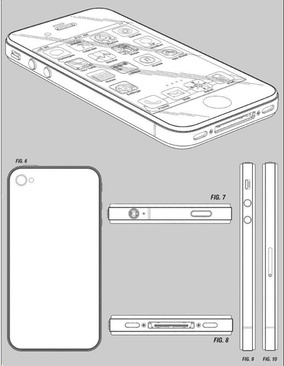 6/6/2018
Patent Retrieval
6
3 Types of Patents
Plant Patent : Granted to anyone who invents or discovers & asexually reproduces any distinct & new variety of plants.





Term: 20 years from filing date
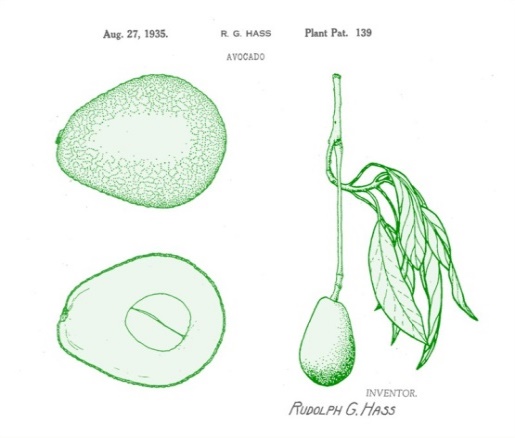 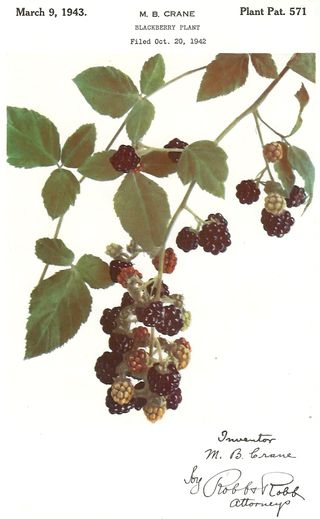 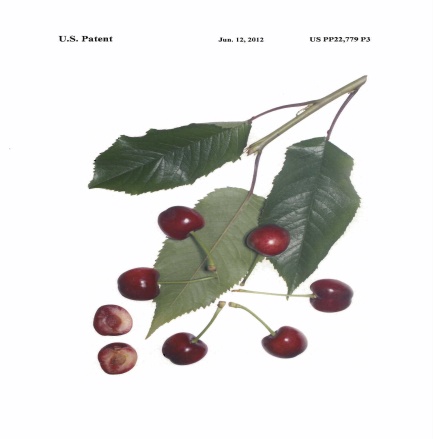 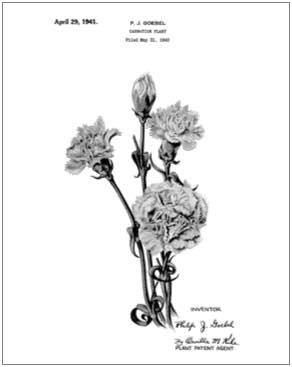 6/6/2018
Patent Retrieval
7
Ways To Search for Pattents
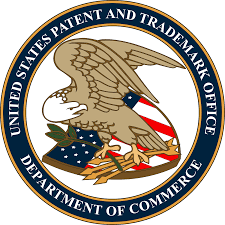 USPTO 
Indian Patent office (http://ipindia.nic.in) 
European Patent Office (http://www.epo.org)
WIPO (http://www.wipo.int) 
Japan Patent Office (http://www.jpo.go.jp)
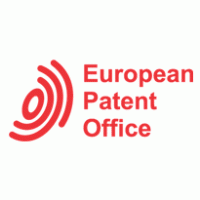 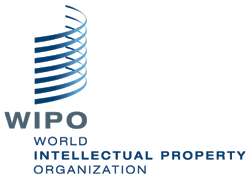 6/6/2018
Patent Retrieval
8
Ways To Search for Pattents
USPTO
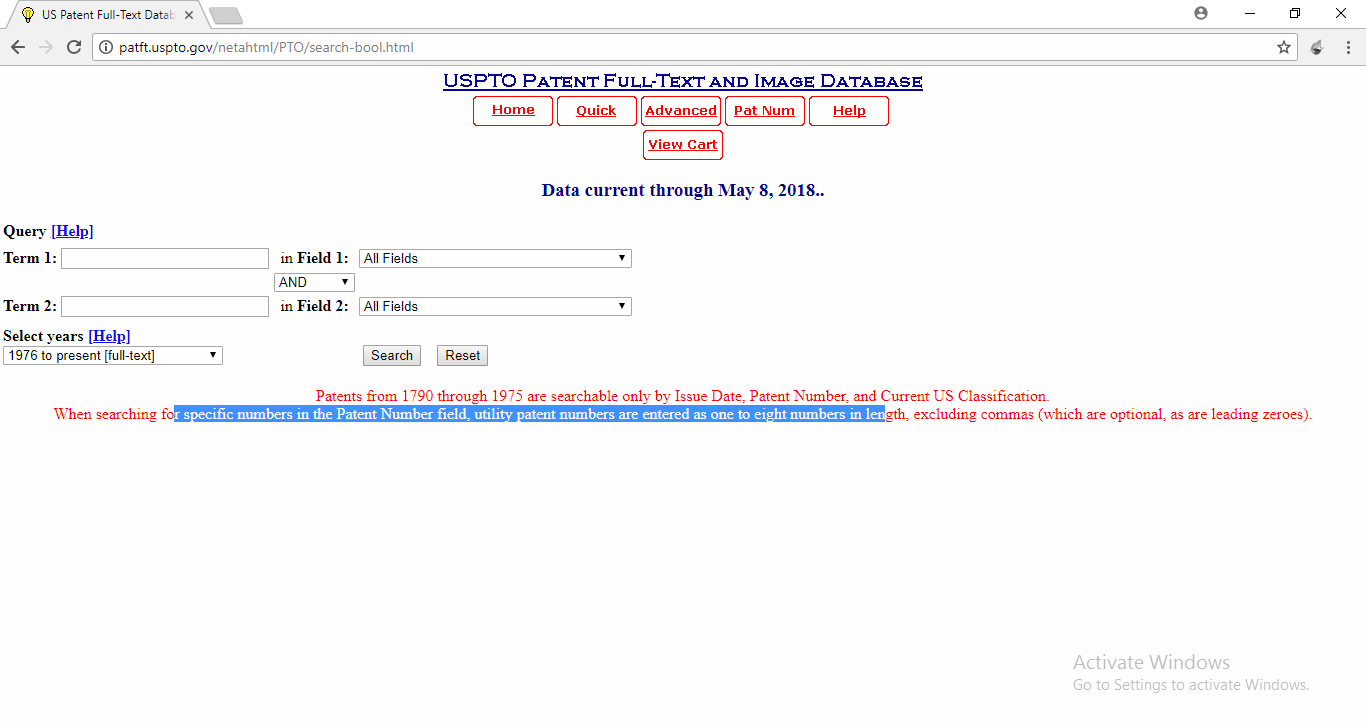 6/6/2018
Patent Retrieval
9
Ways To Search for Pattents
http://ip.ssaa.ir/Patent/Search.aspx
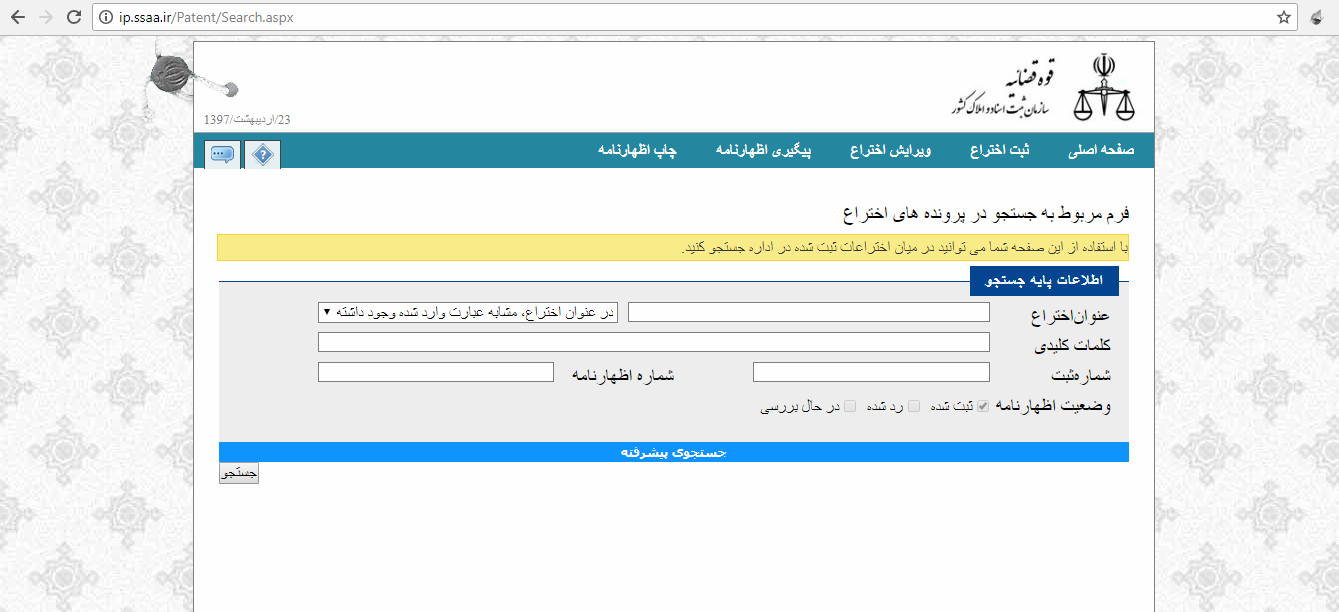 6/6/2018
Patent Retrieval
10
Ways To Search for Pattents
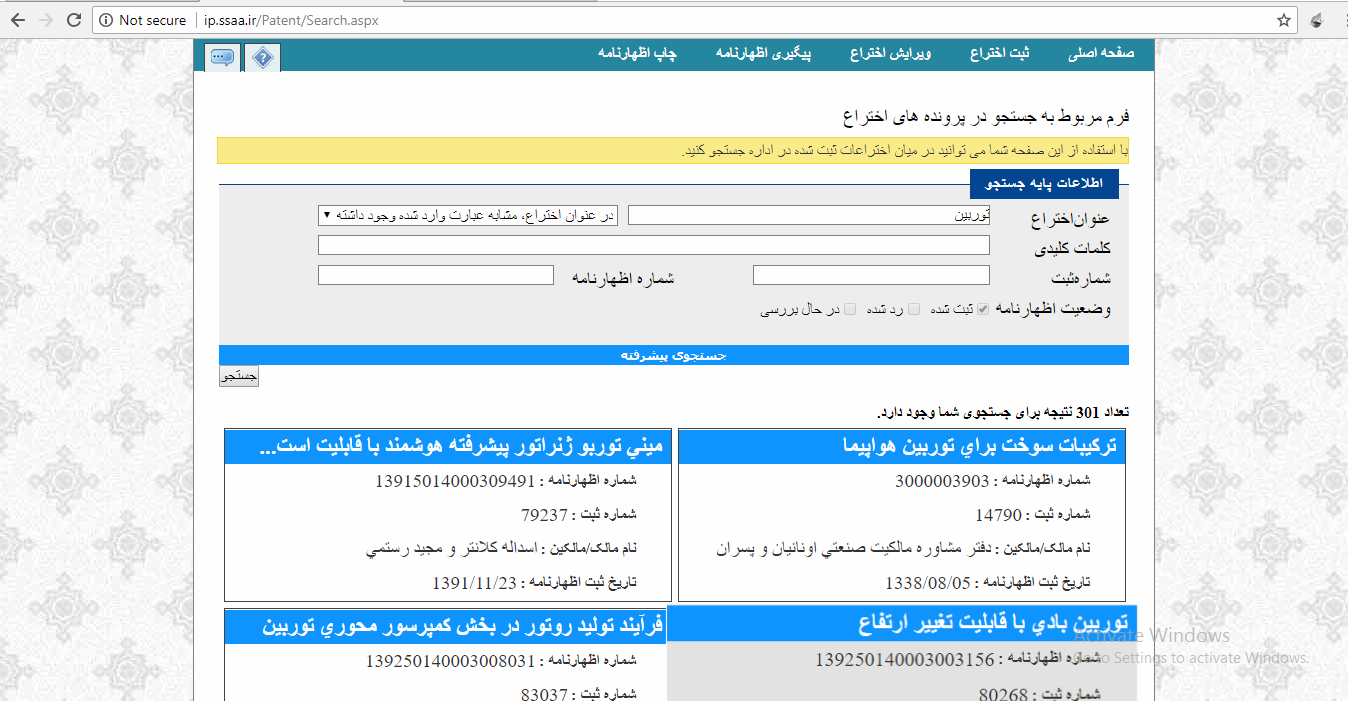 6/6/2018
Patent Retrieval
11
Ways To Search for Pattents
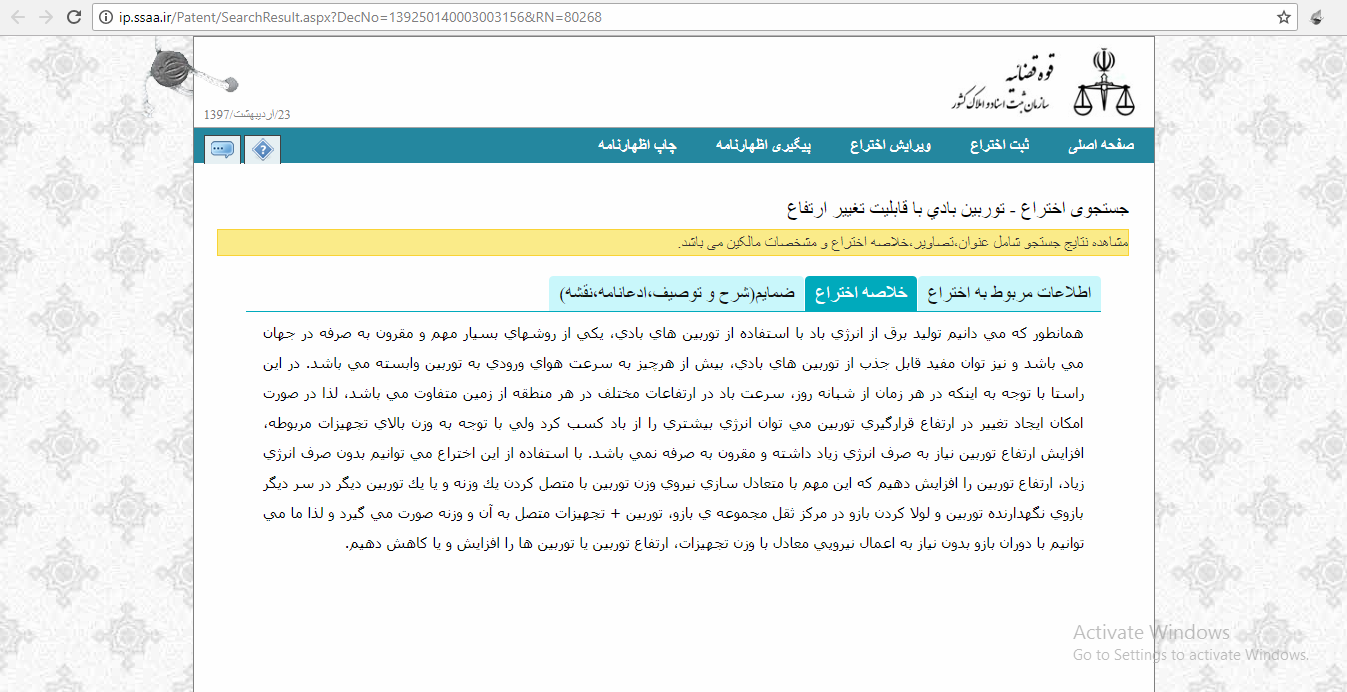 6/6/2018
Patent Retrieval
12
Sample of a patent document
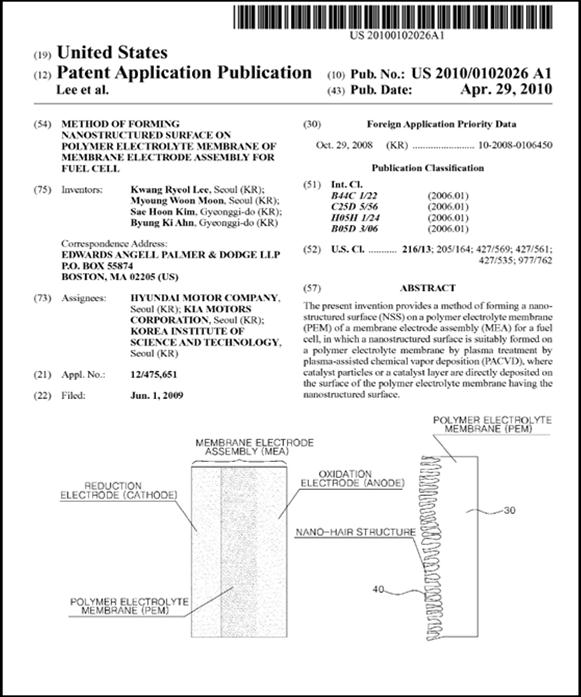 6/6/2018
Patent Retrieval
13
Sections of a patent document
Title
Abstract
Description
articulate in details the technical specification of theinvention and its possible embodiments 
Claims
scope of protection soughtby the inventor
6/6/2018
Patent Retrieval
14
Query Reformulation
Definition of Query Reformulation
 transforming the input query Q into Q¯ 
 reduction or expansion of Q terms
 improve the retrievability of relevant documents
6/6/2018
Patent Retrieval
15
Query Reformulation
Query Reformulation (QRE) Performed:
 Query Reduction(QR)
 Query Expansion(QE)
 Hybrid (QE & QR)
6/6/2018
Patent Retrieval
16
PR Methods
Keyword-based Methods
Pseudo Relevance Feedback (PRF)
Semantic-based Methods
Metadata-based Methods
6/6/2018
Patent Retrieval
17
Thanks !!!
6/6/2018
Patent Retrieval
18